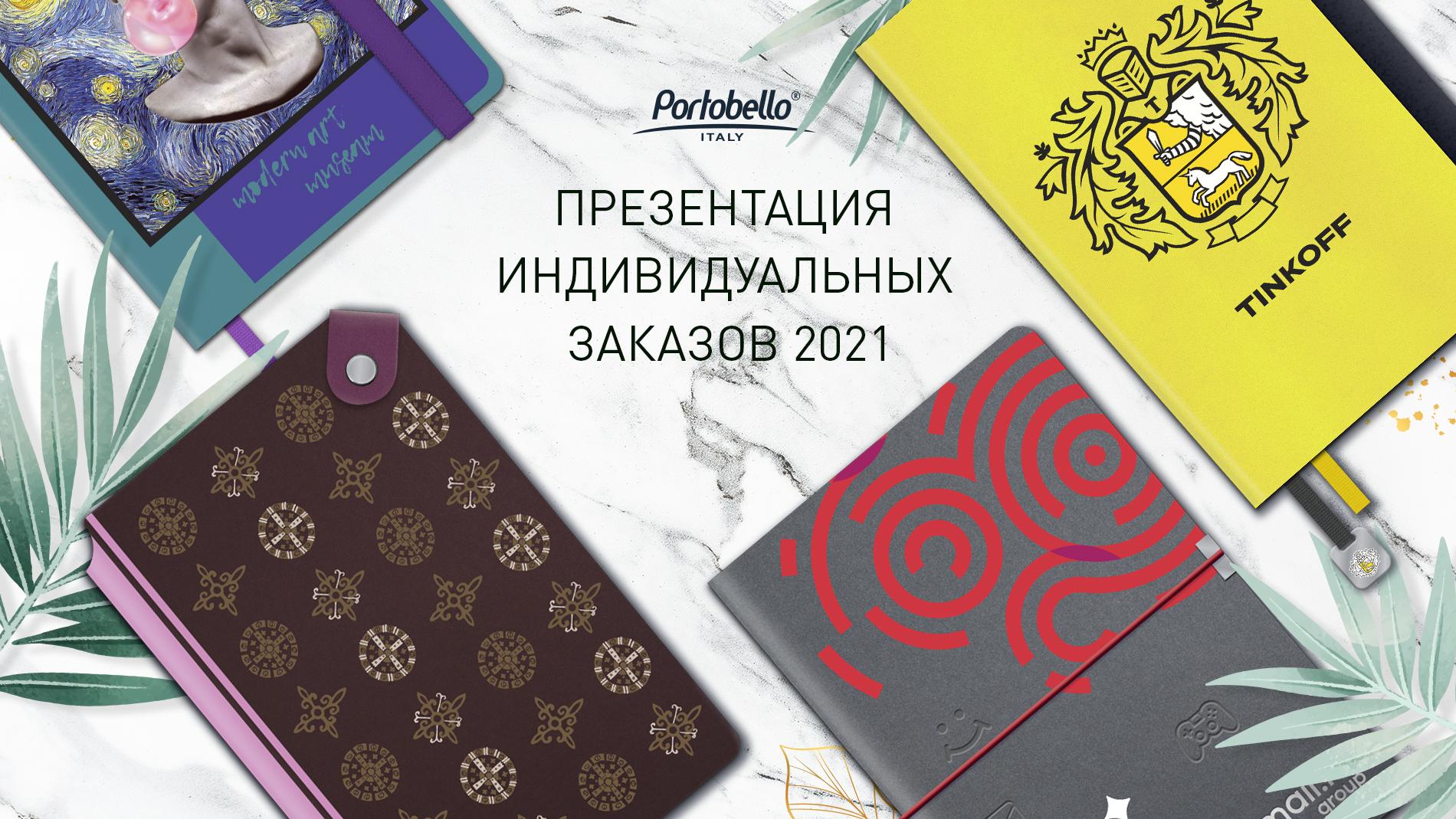 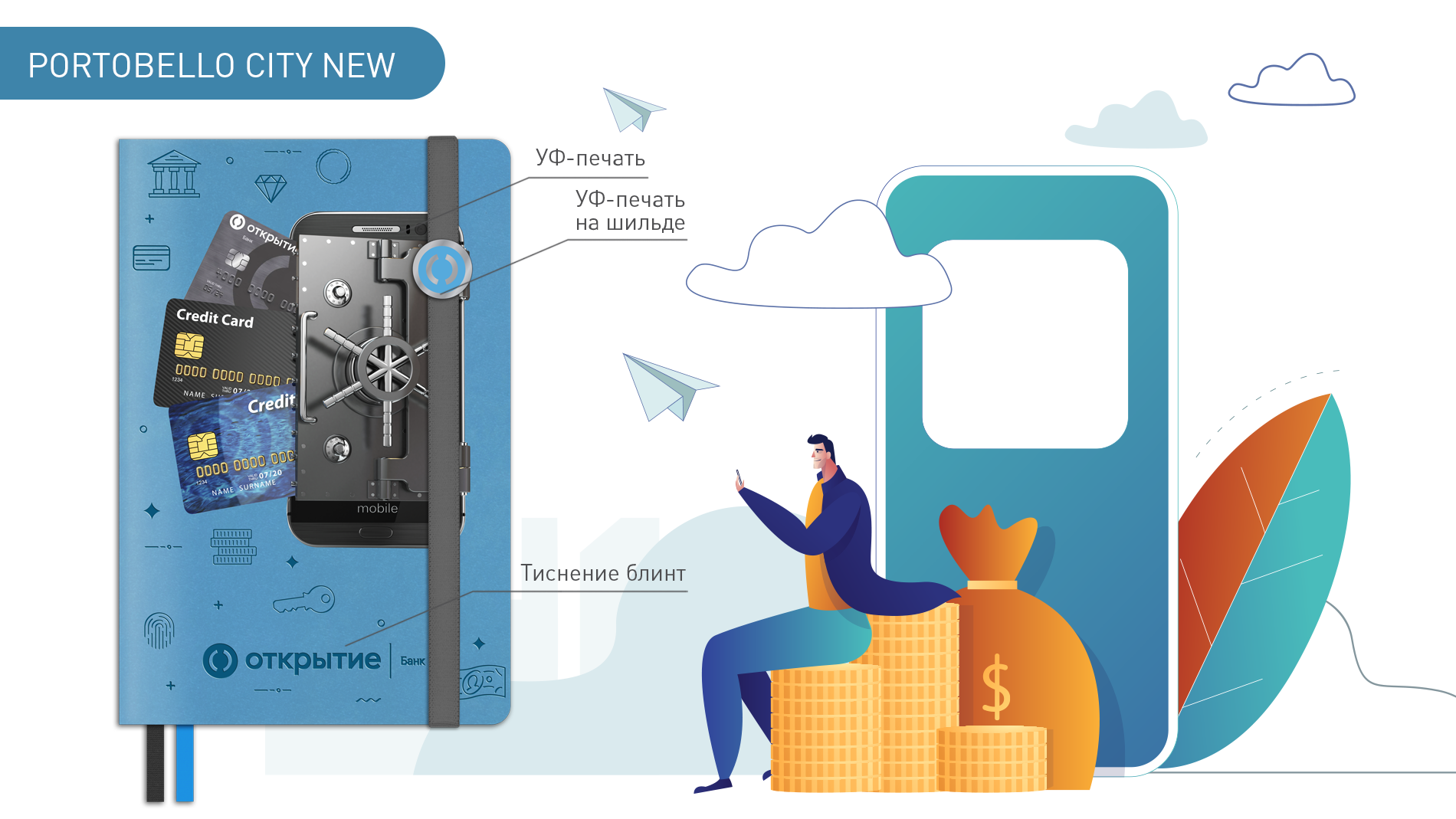 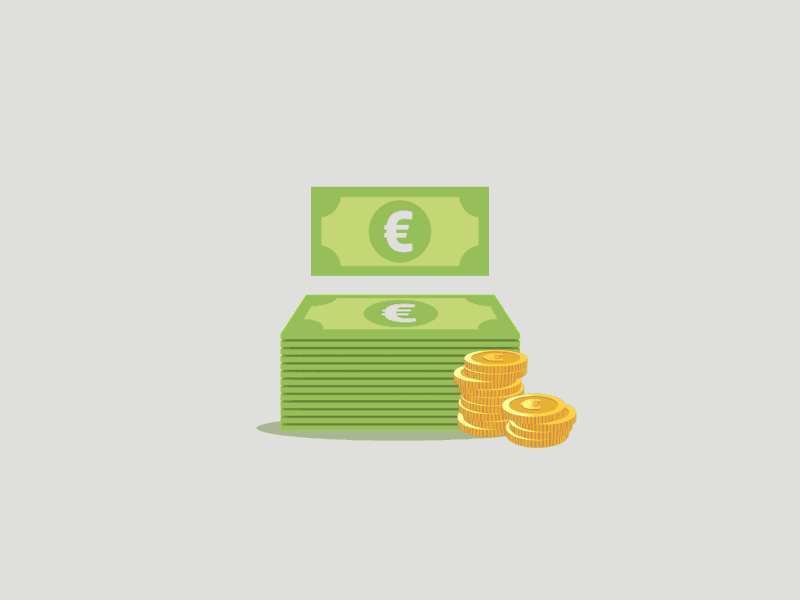 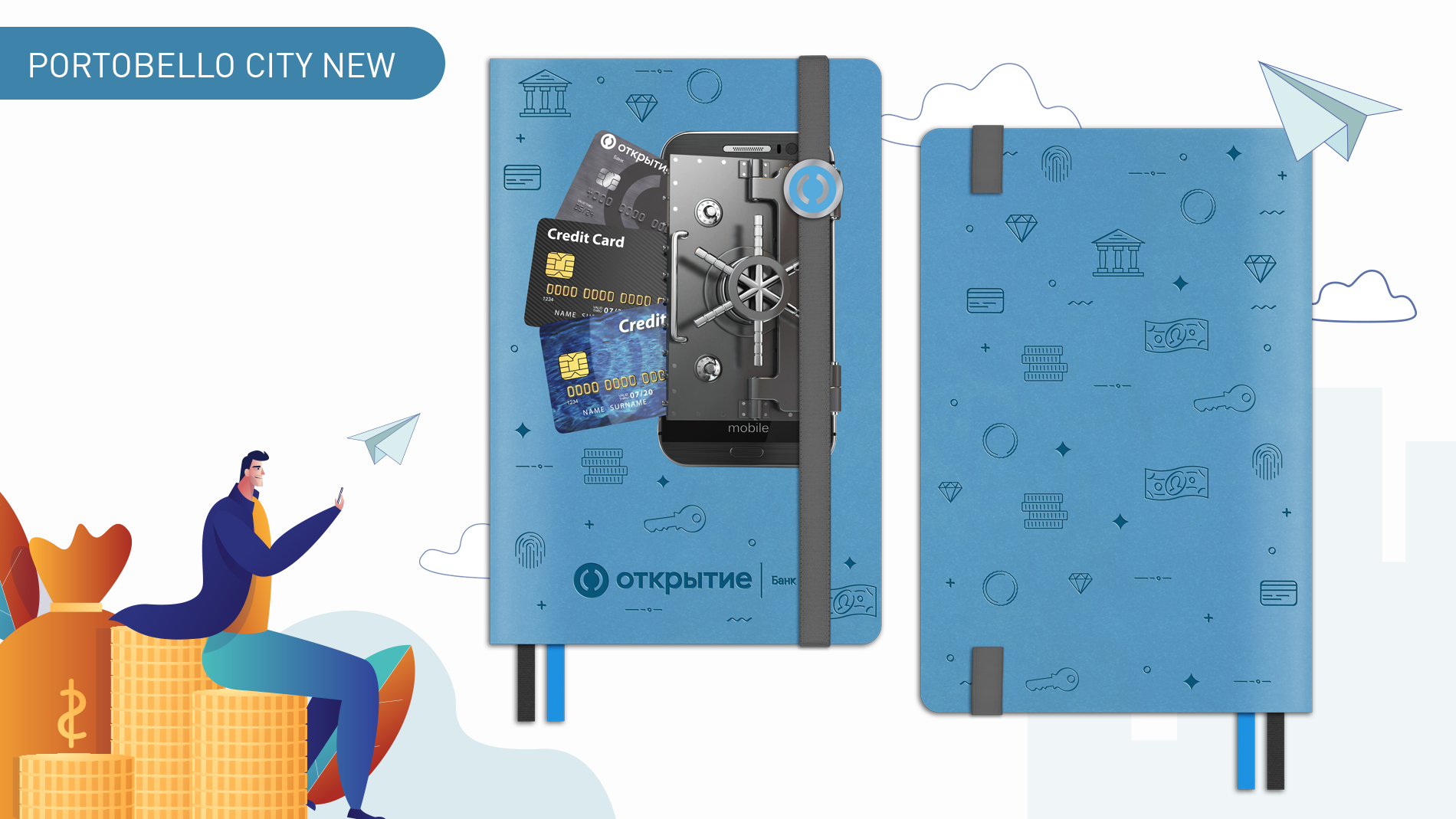 Материал Sky голубой
Блок 256 страниц кремовый
Резинка-фиксатор широкая серая
Шильд на резинку-фиксатор хром
Ляссе черное, голубое
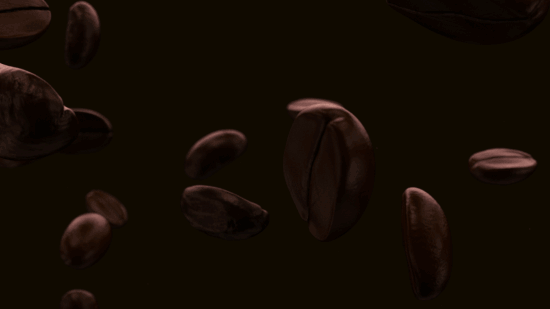 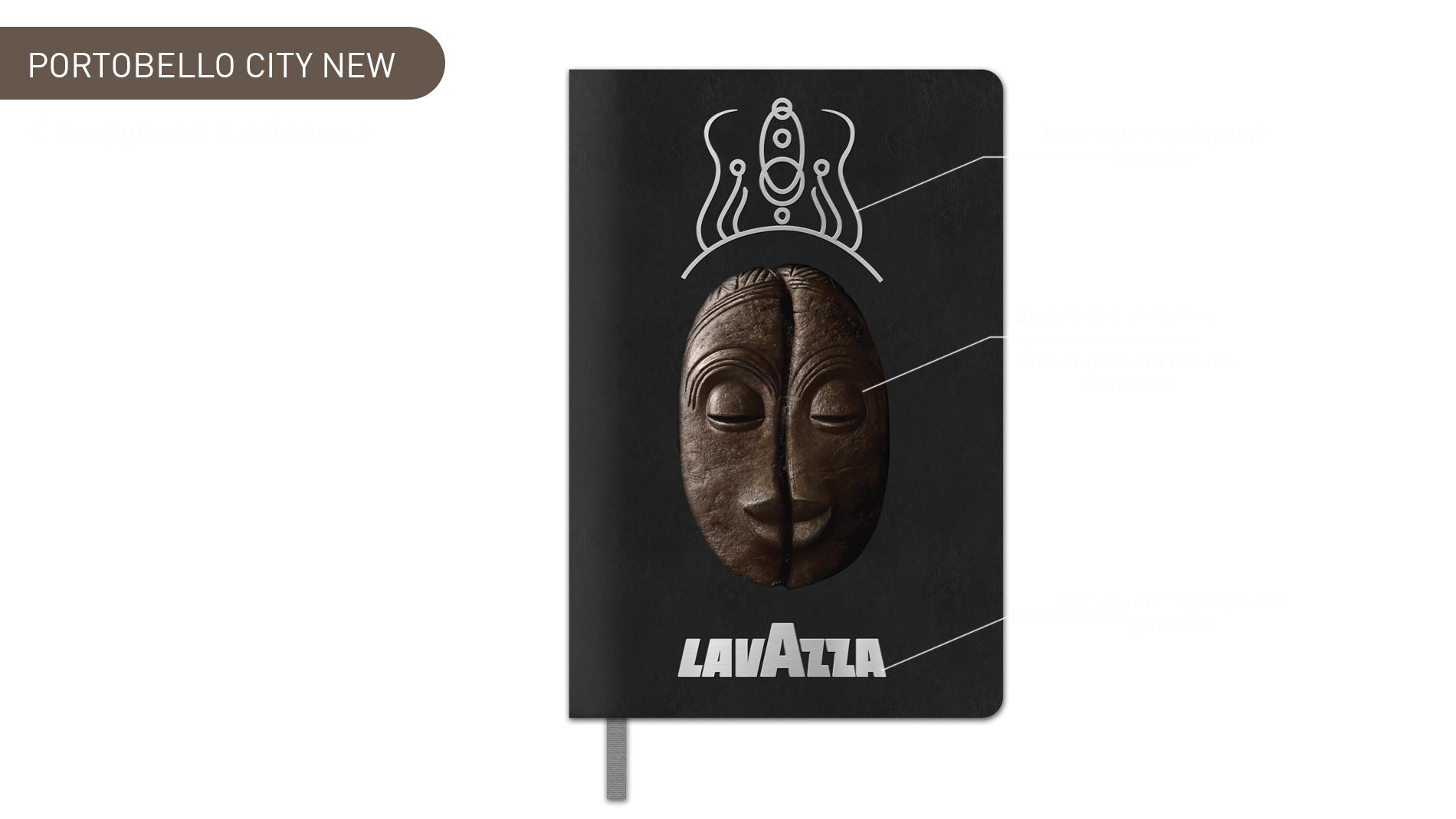 Материал Birmingham черный
Блок  256 страниц кремовый
Ляссе серебристое
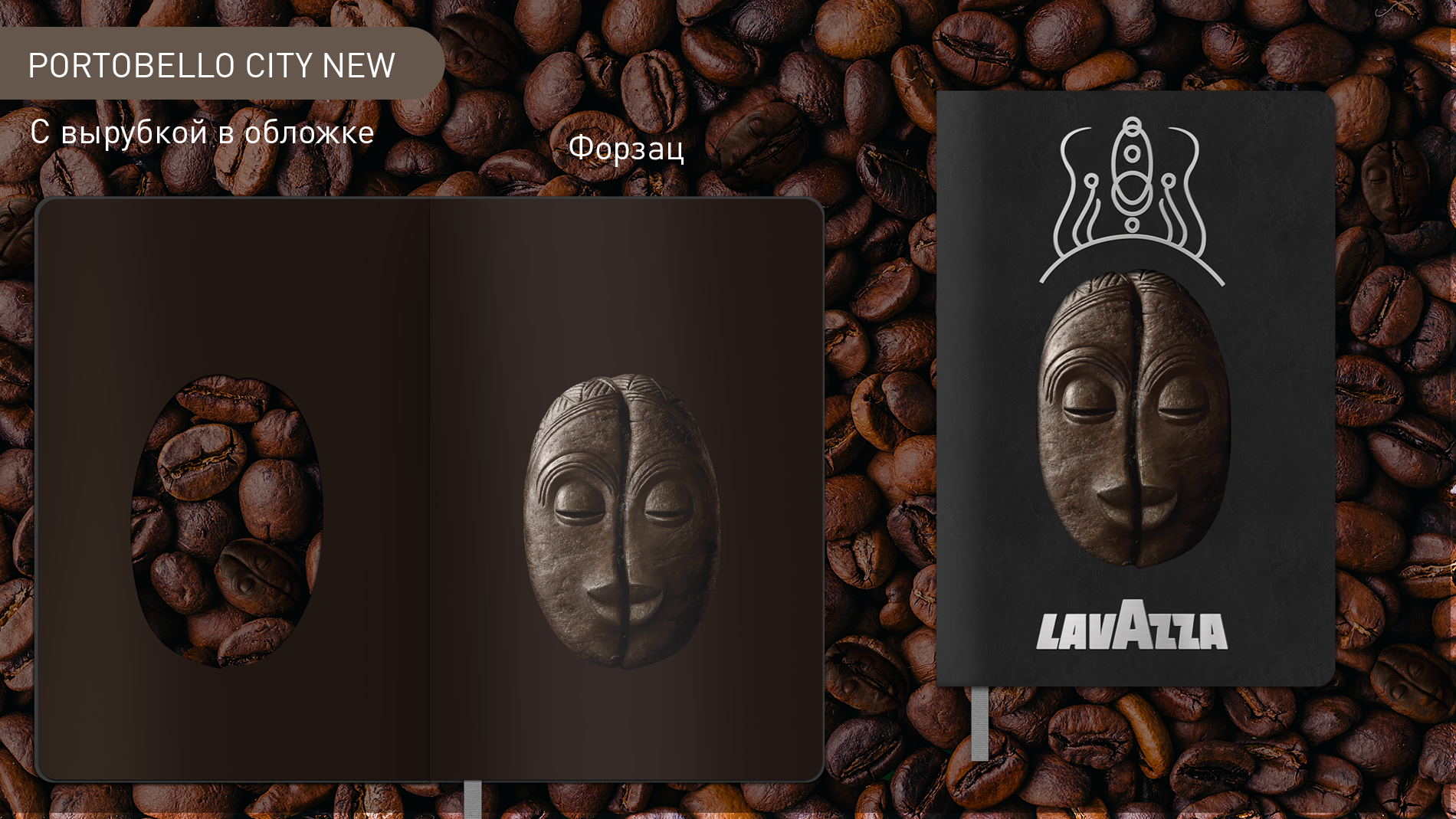 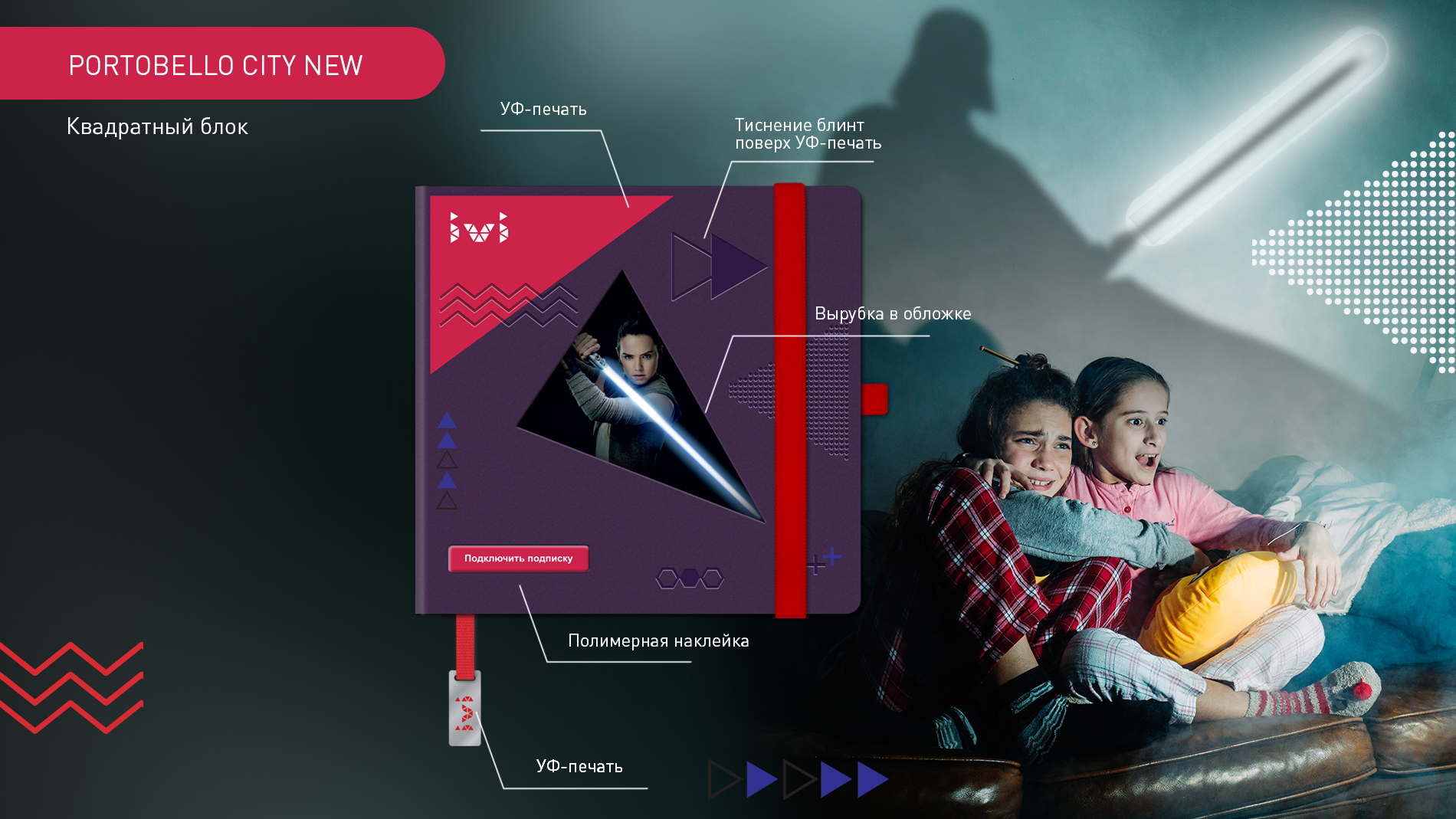 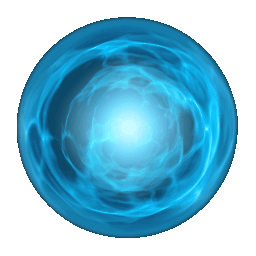 Материал Velvet фиолетовый
Блок 256 страниц кремовый квадратный
Ляссе красное
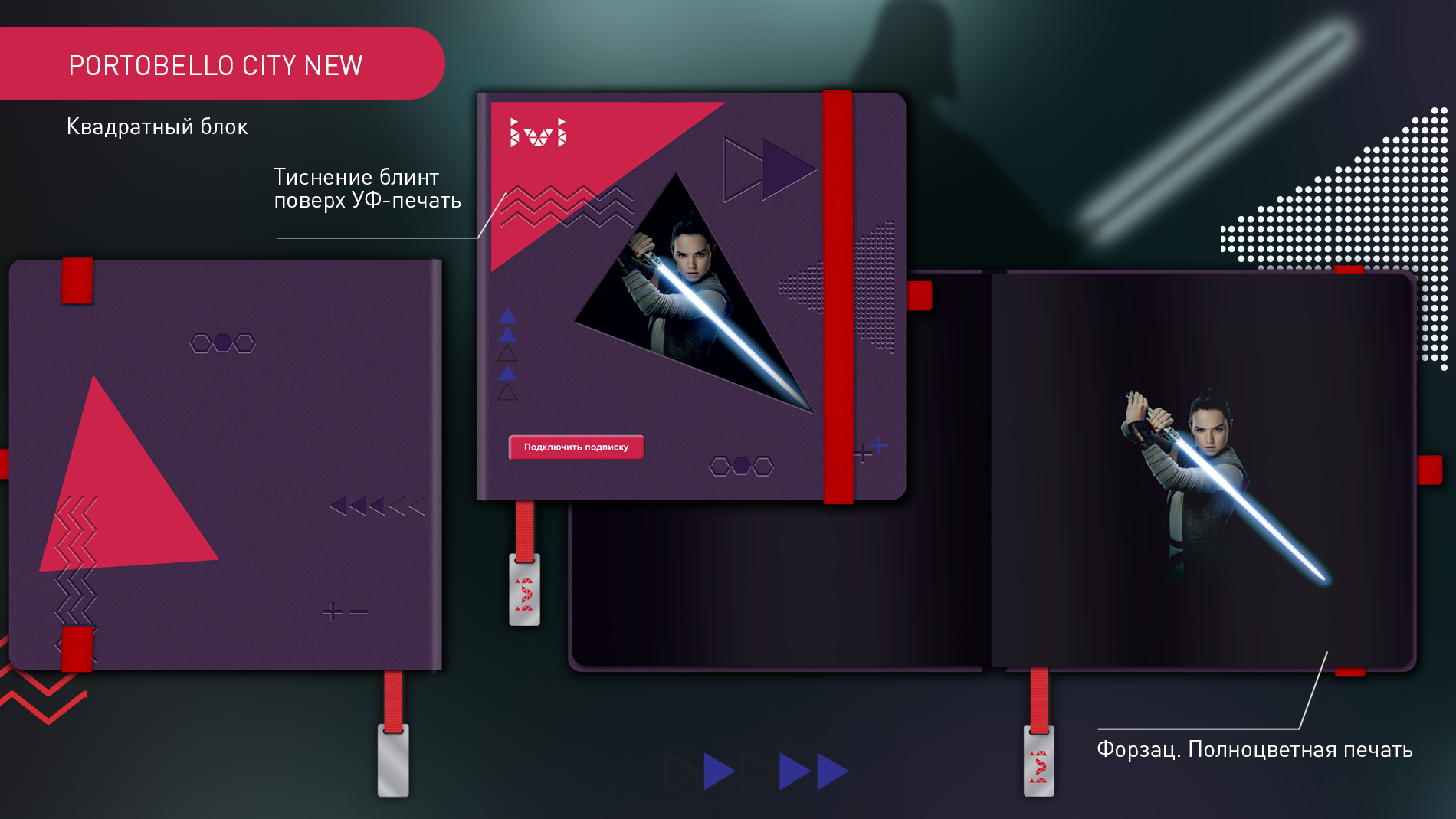 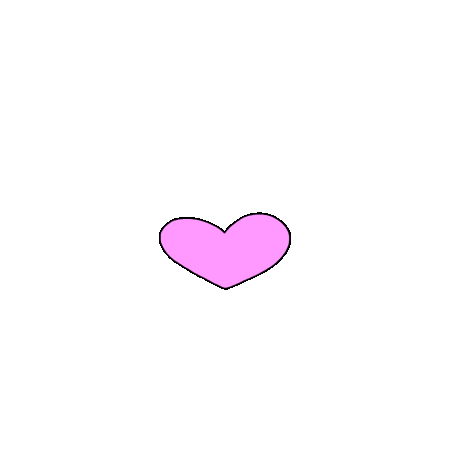 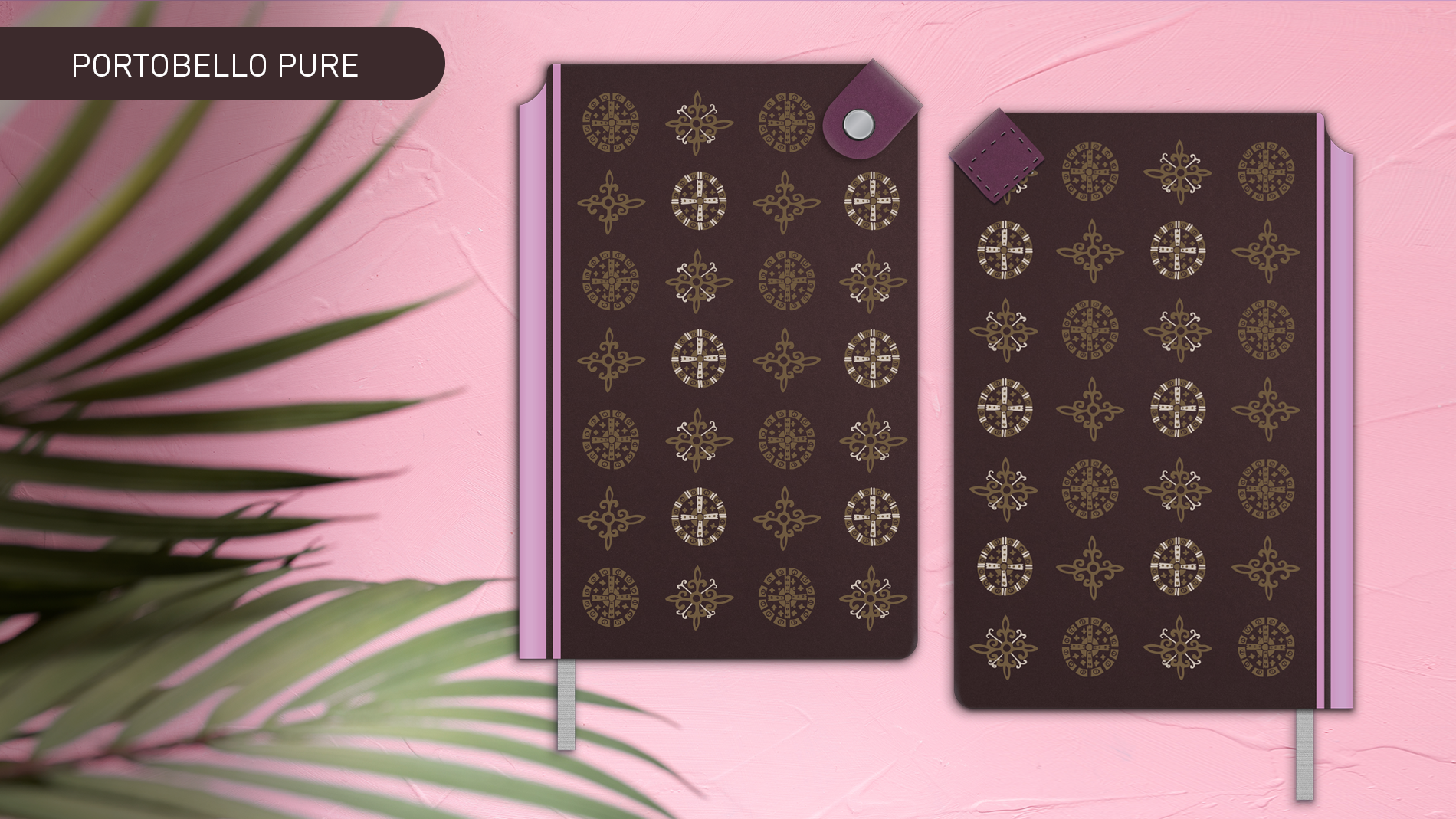 Материал Colorlux, хлястик материал Moon river
Блок 256 страниц кремовый
Ляссе серое
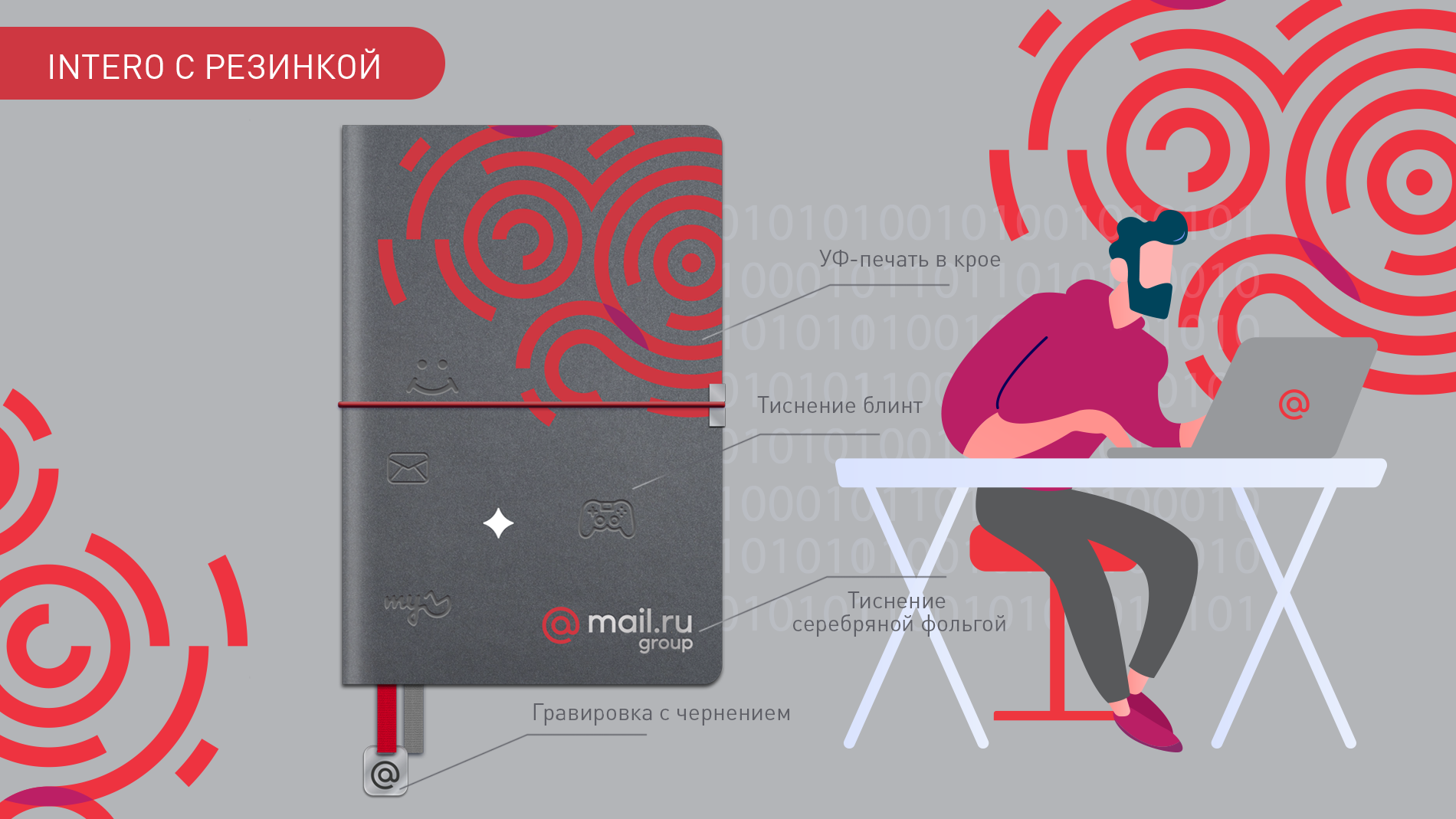 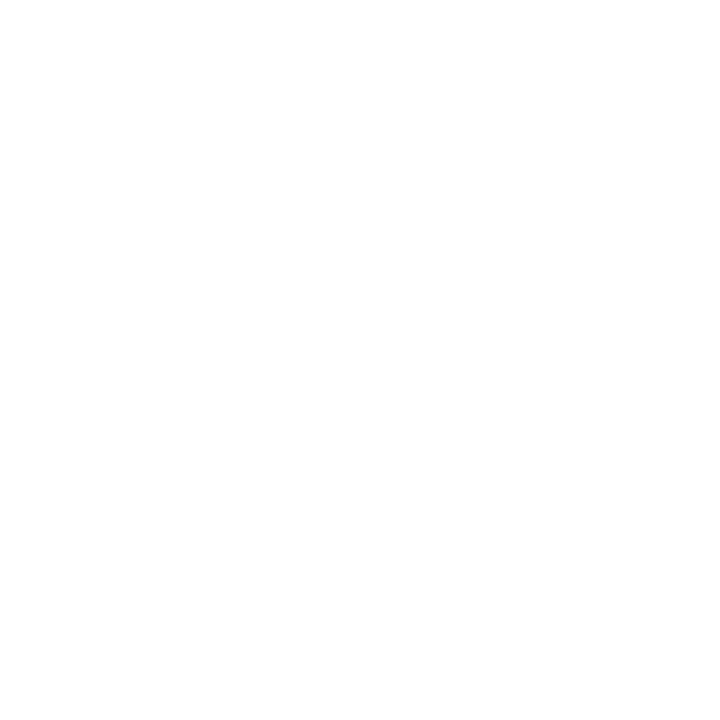 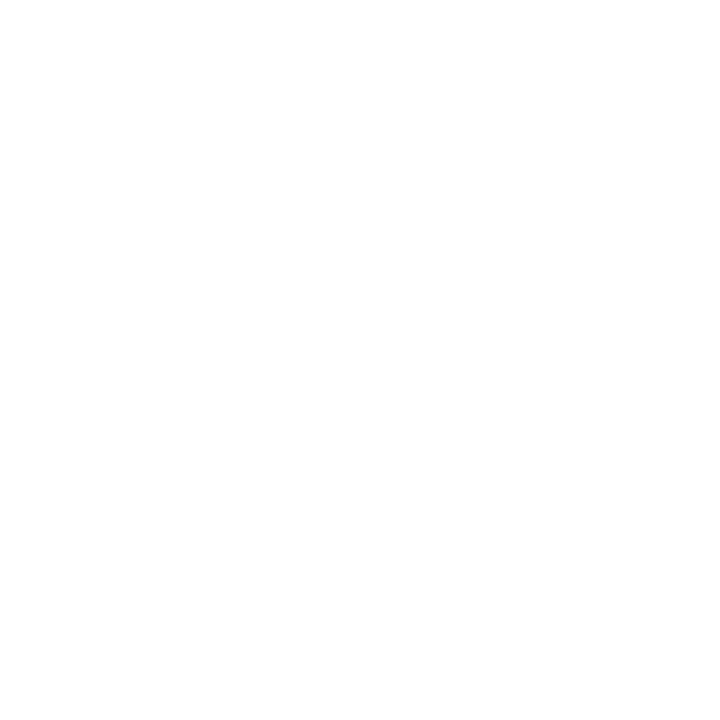 Материал Moon River темно серый
Блок 352 страницы ч\красная 
графика недатированный
Ляссе двойное красное, серое
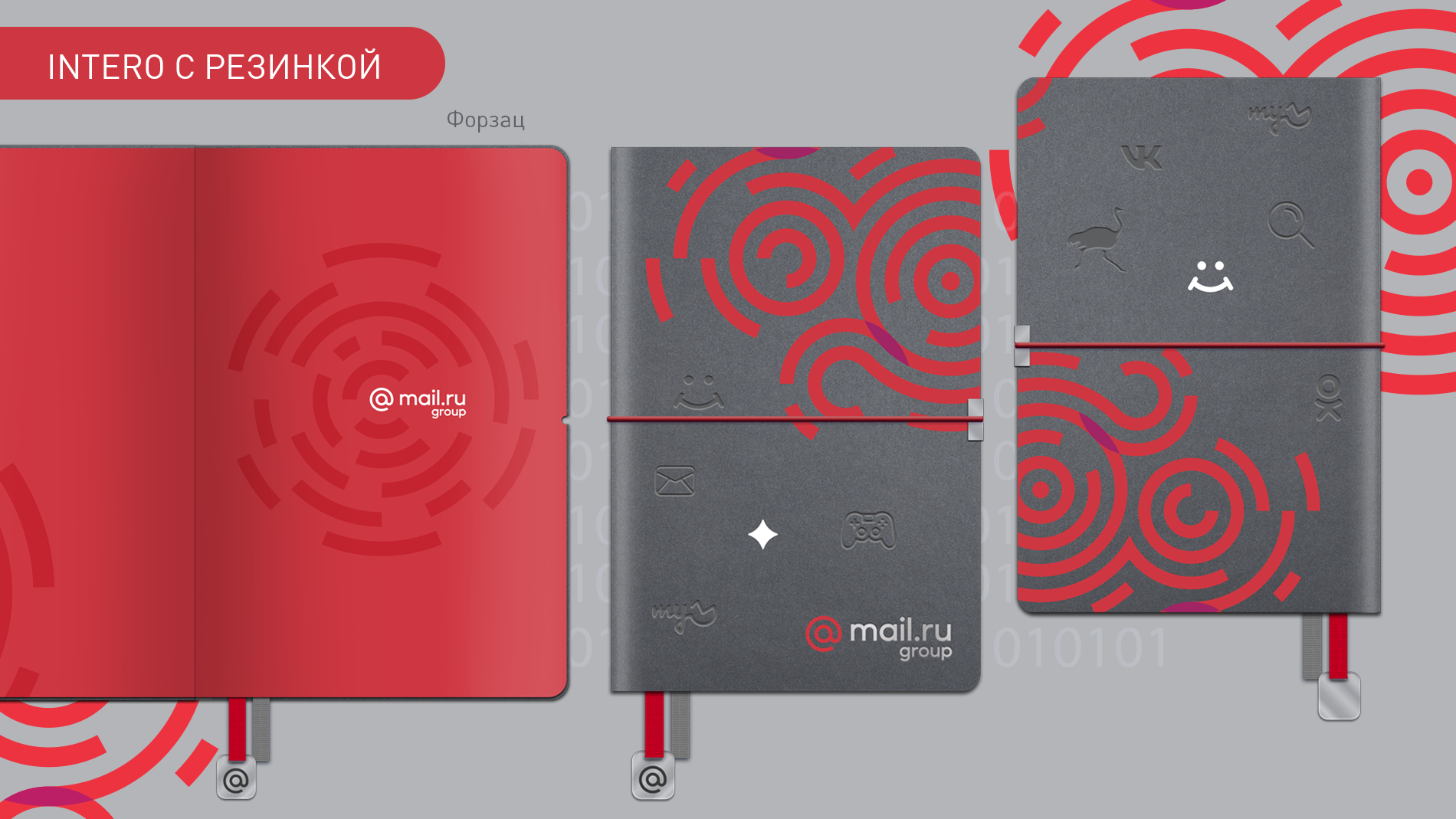 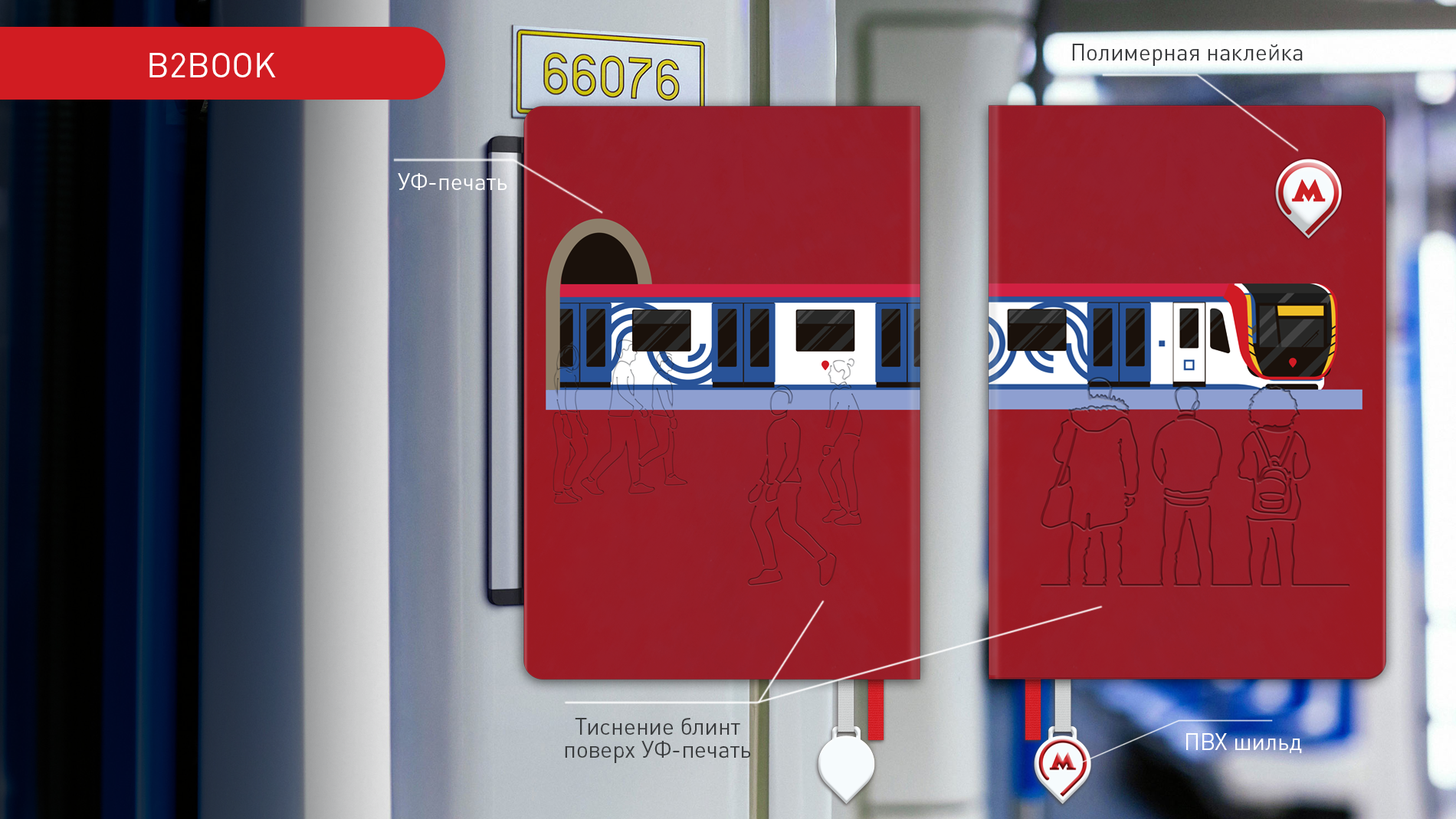 Материал Alpha ярко-красная
Блок 256 страниц кремовый
Ляссе двойное серое, красное
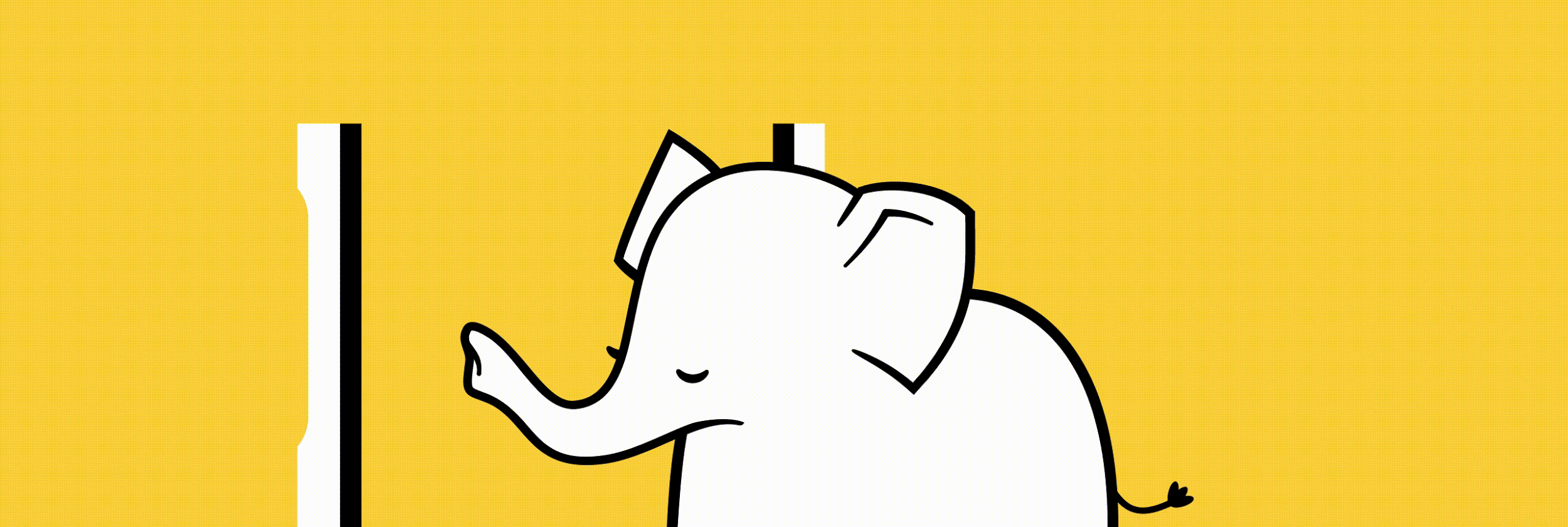 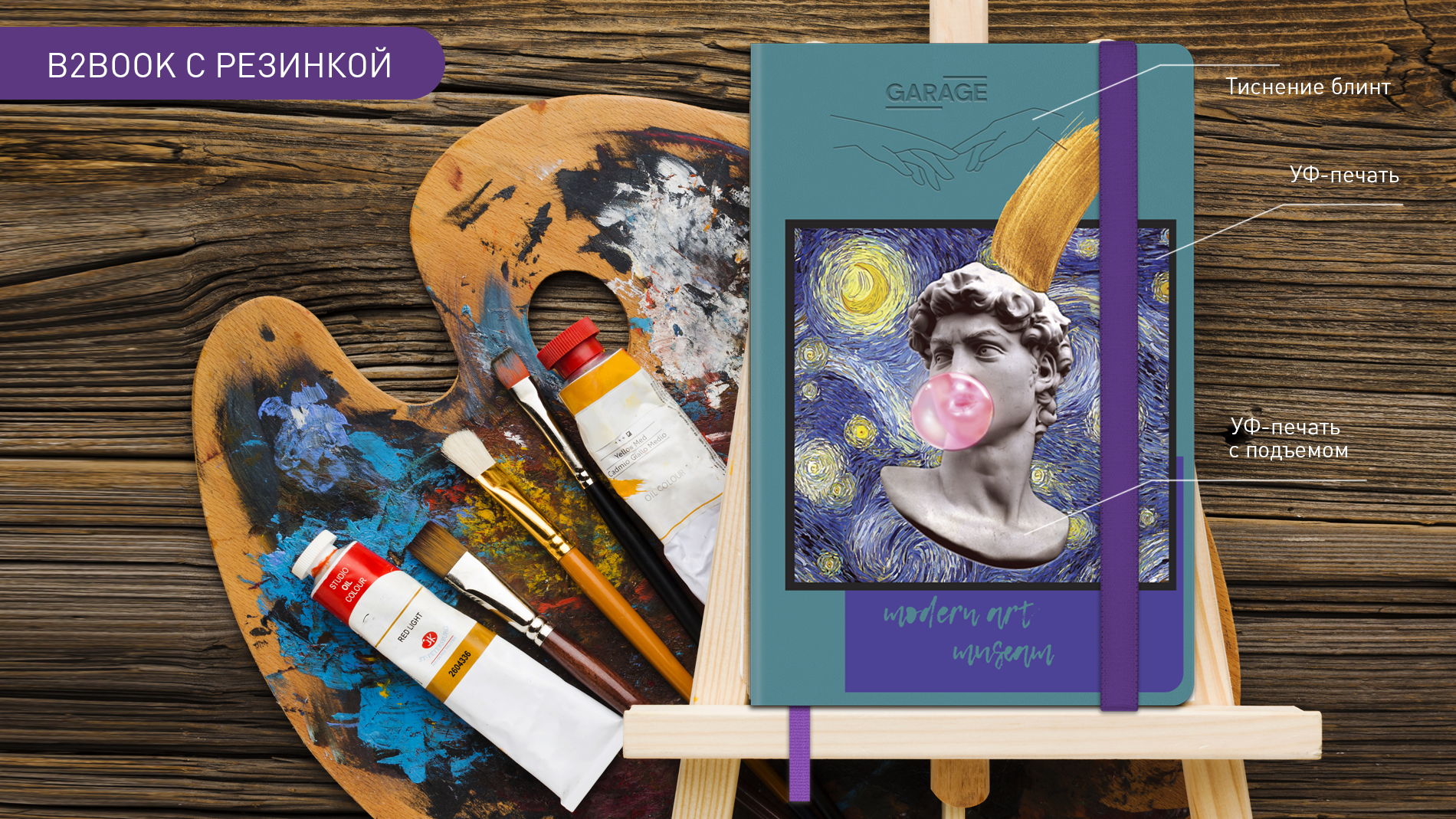 Материал Marsielle Soft Touch бирюза
Блок 256 страниц кремовый
Ляссе фиолетовое
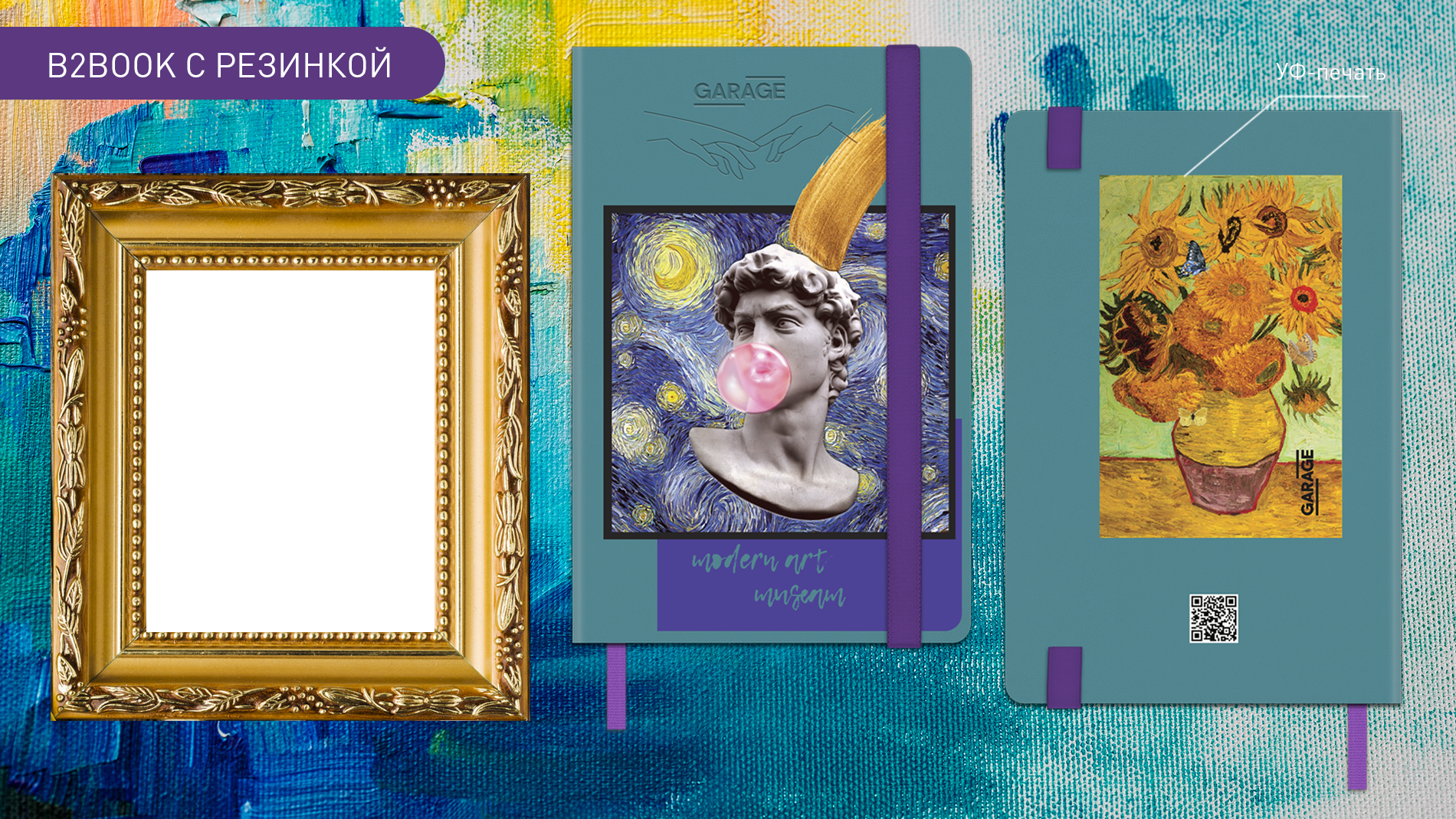 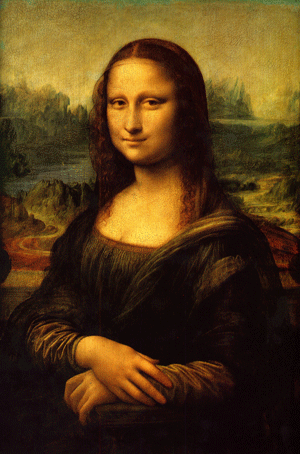 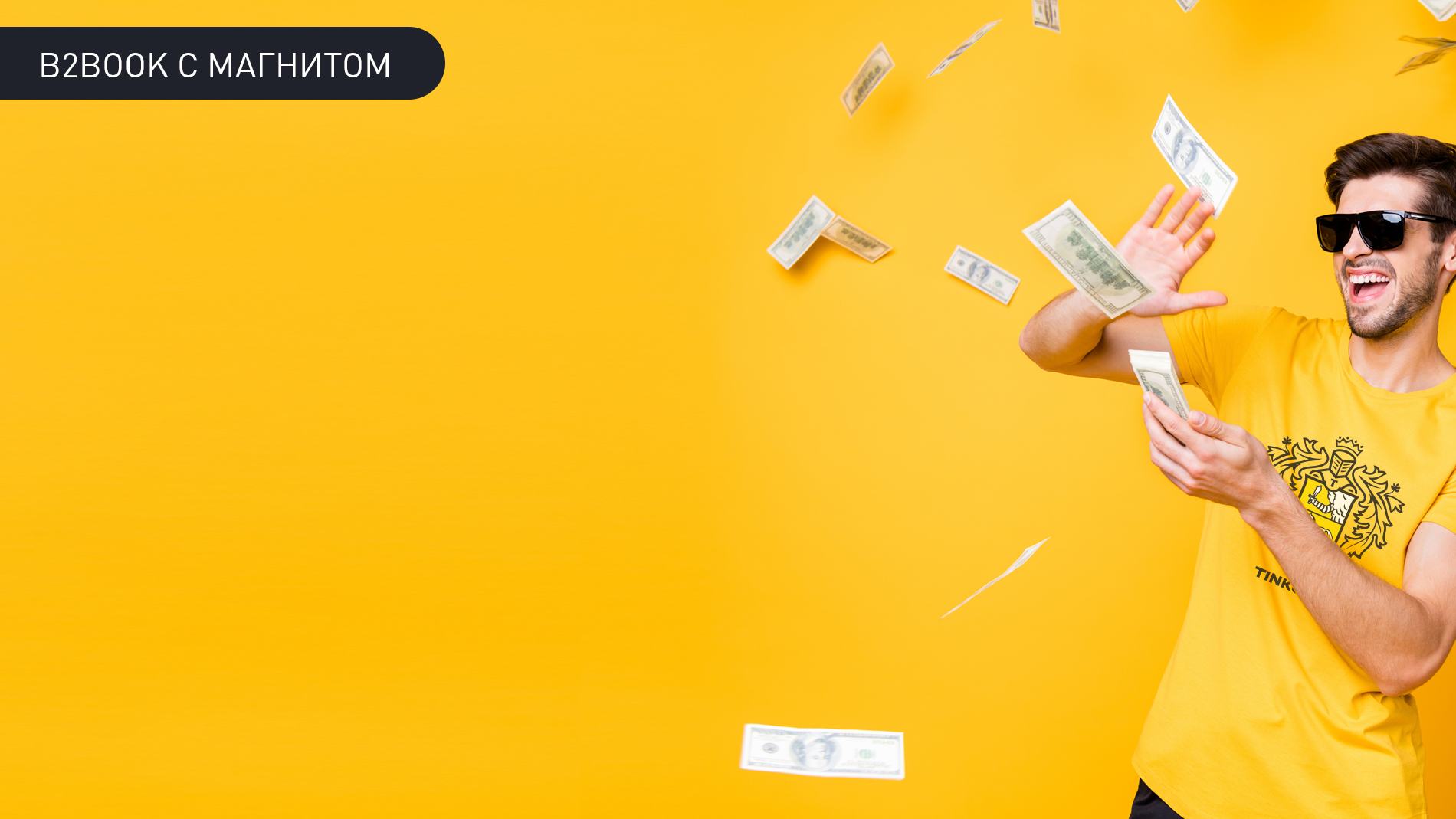 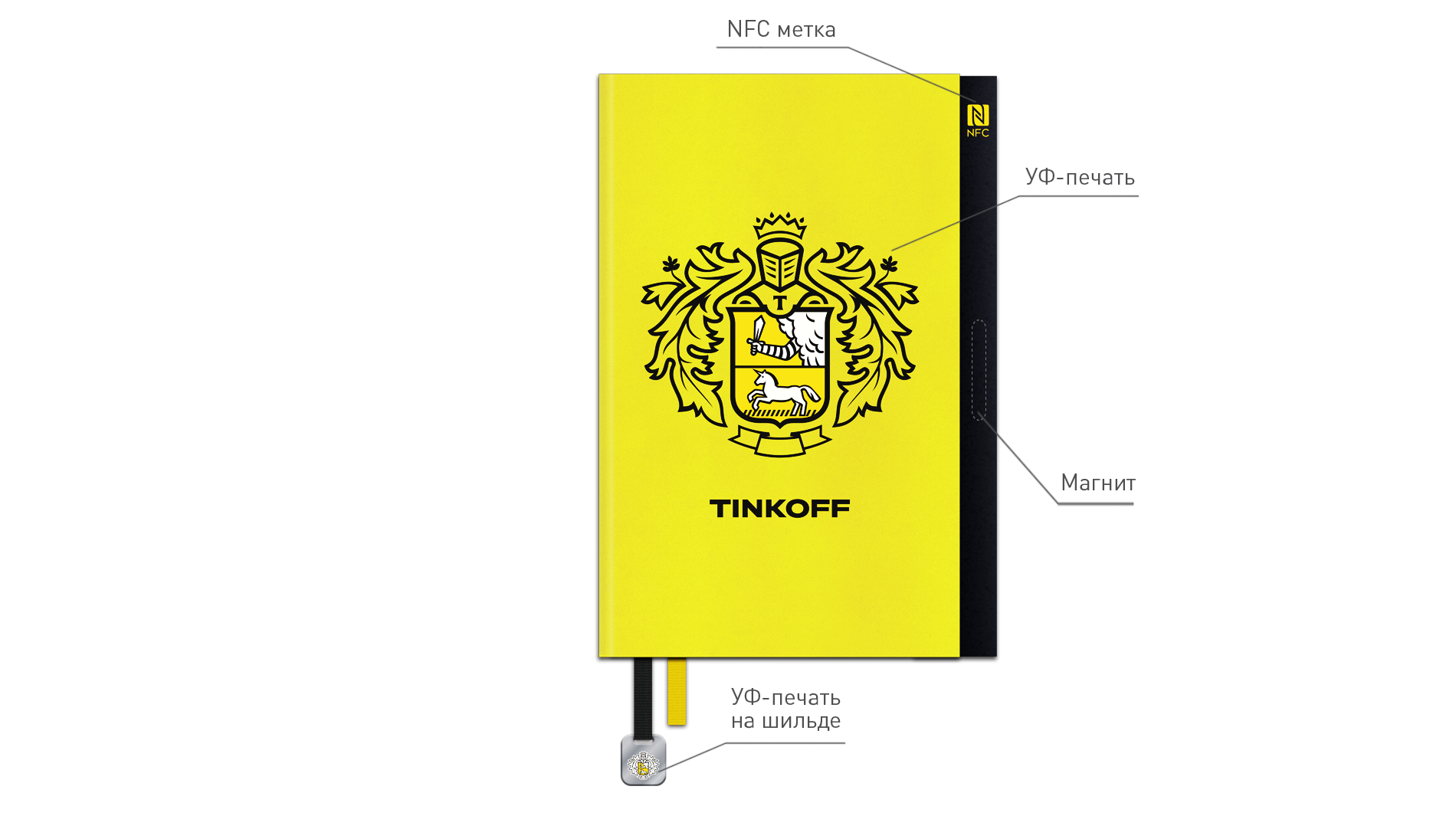 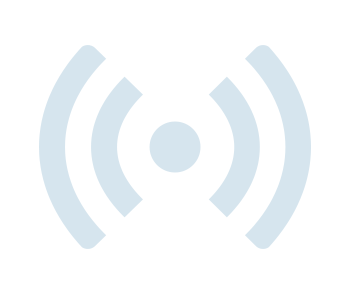 Материал Velvet желтый
Блок 256 страниц кремовый
Ляссе черное, желтое
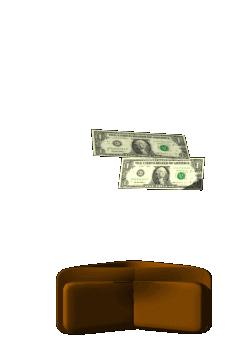 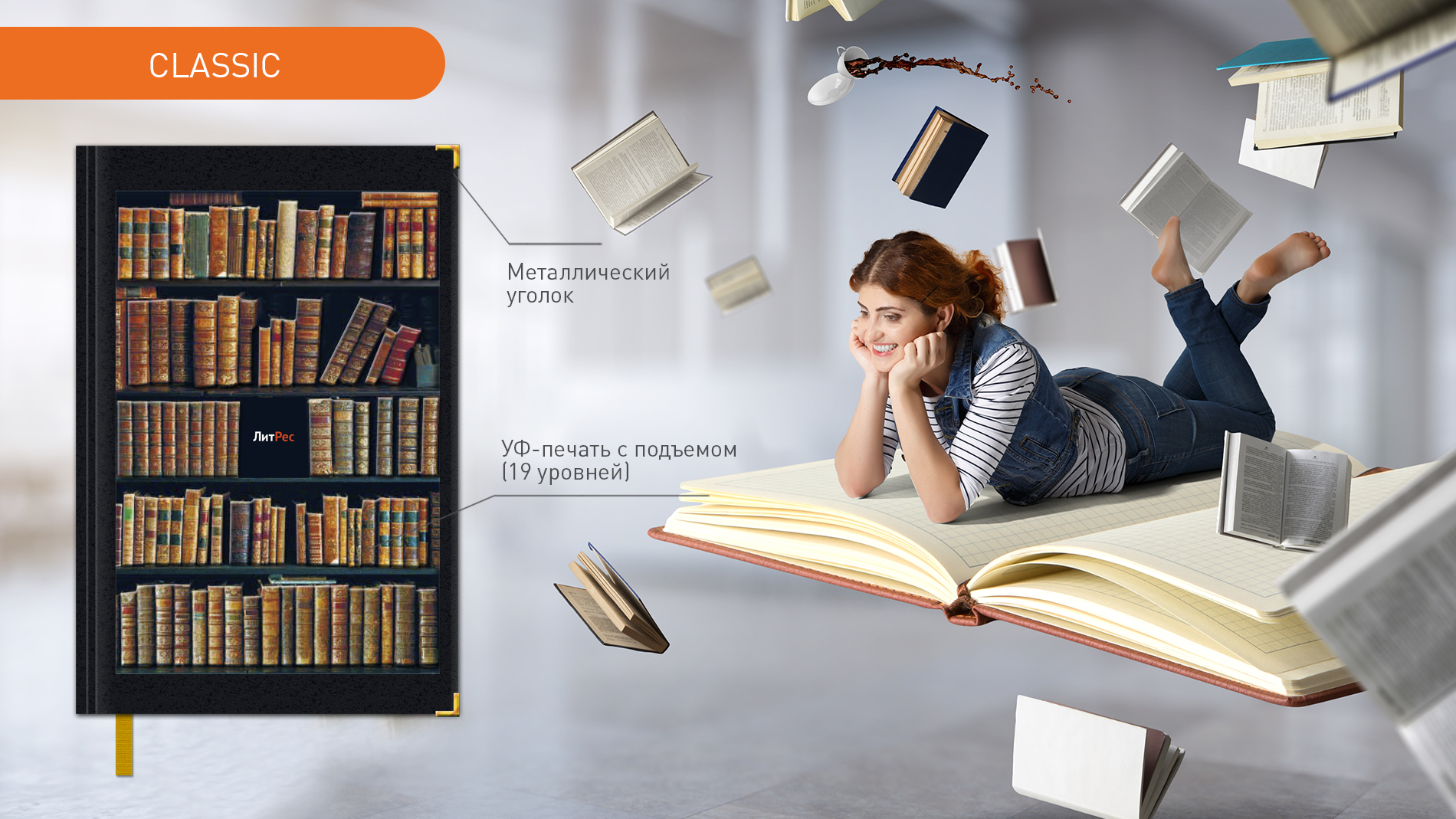 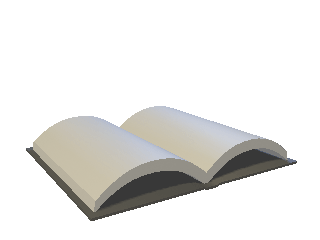 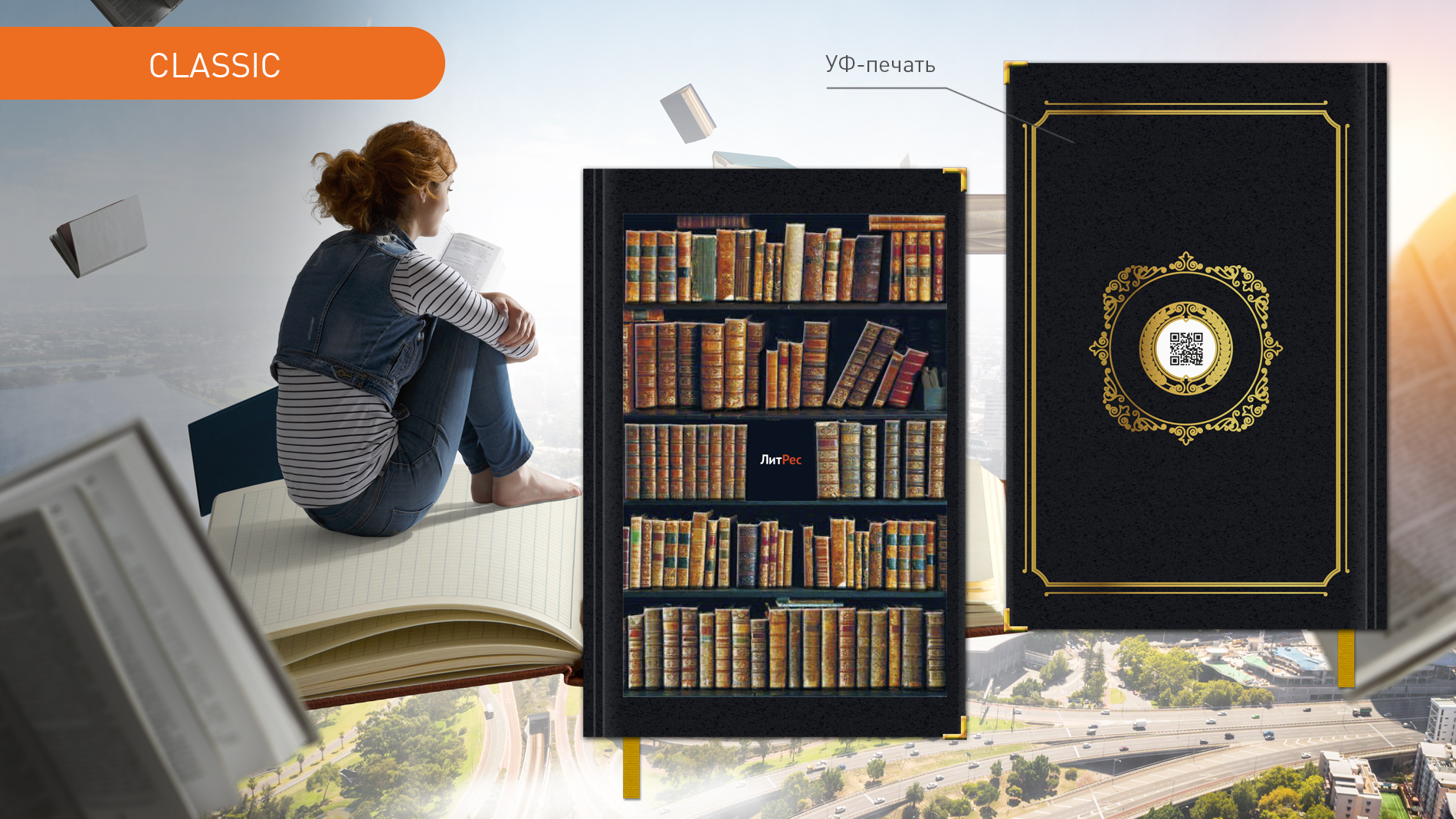 Материал Manchester черный
Блок 352 страницы белый недатированный
Ляссе золотое
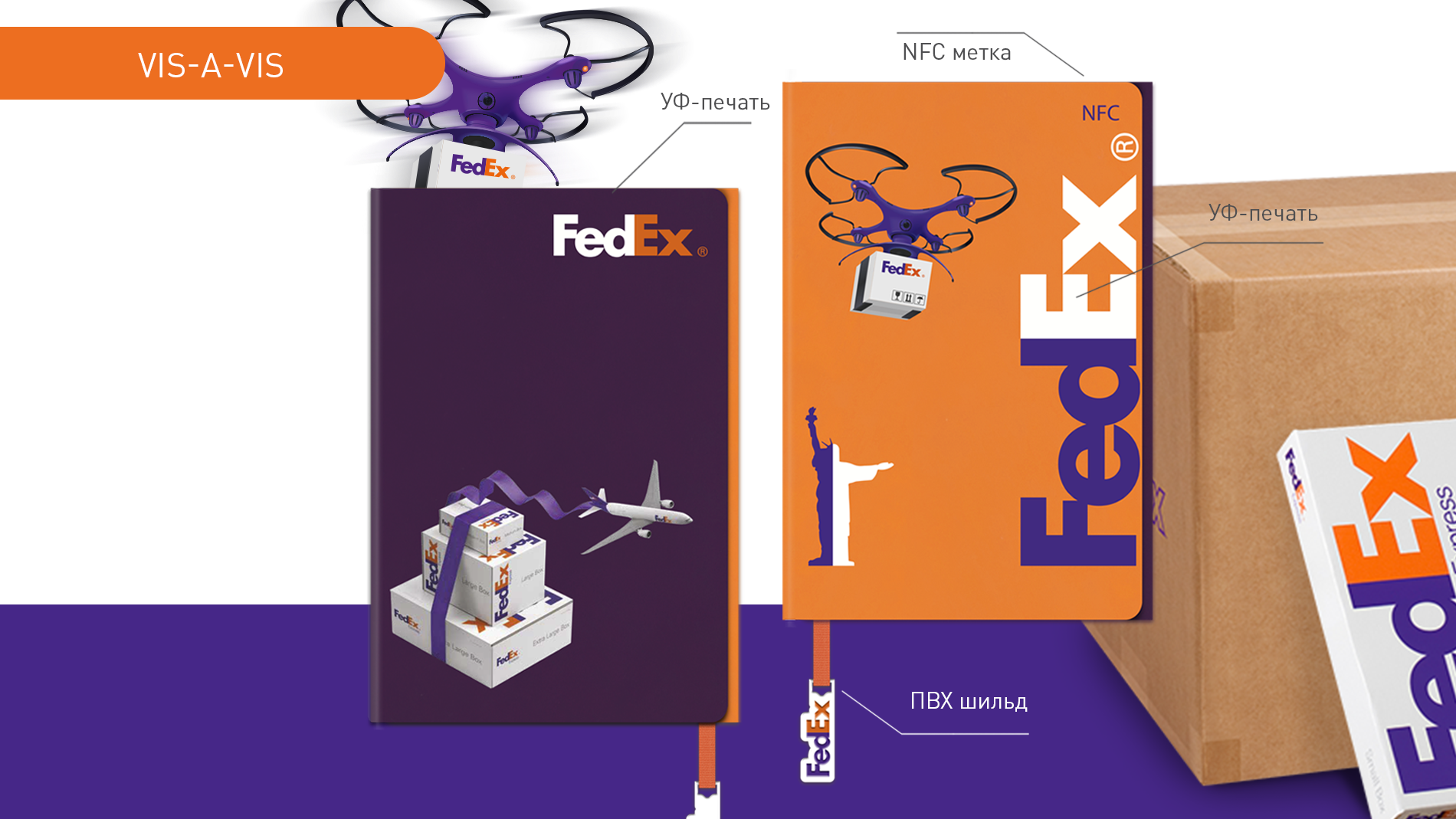 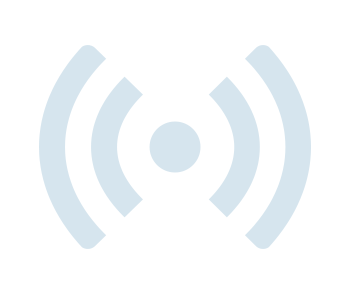 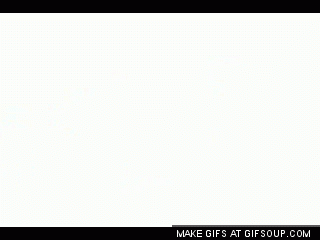 Материал Alpha фиолетовый, оранжевый
Блок клетка 112 страниц кремовый
+ линейка 112 страниц кремовый
Ляссе оранжевое
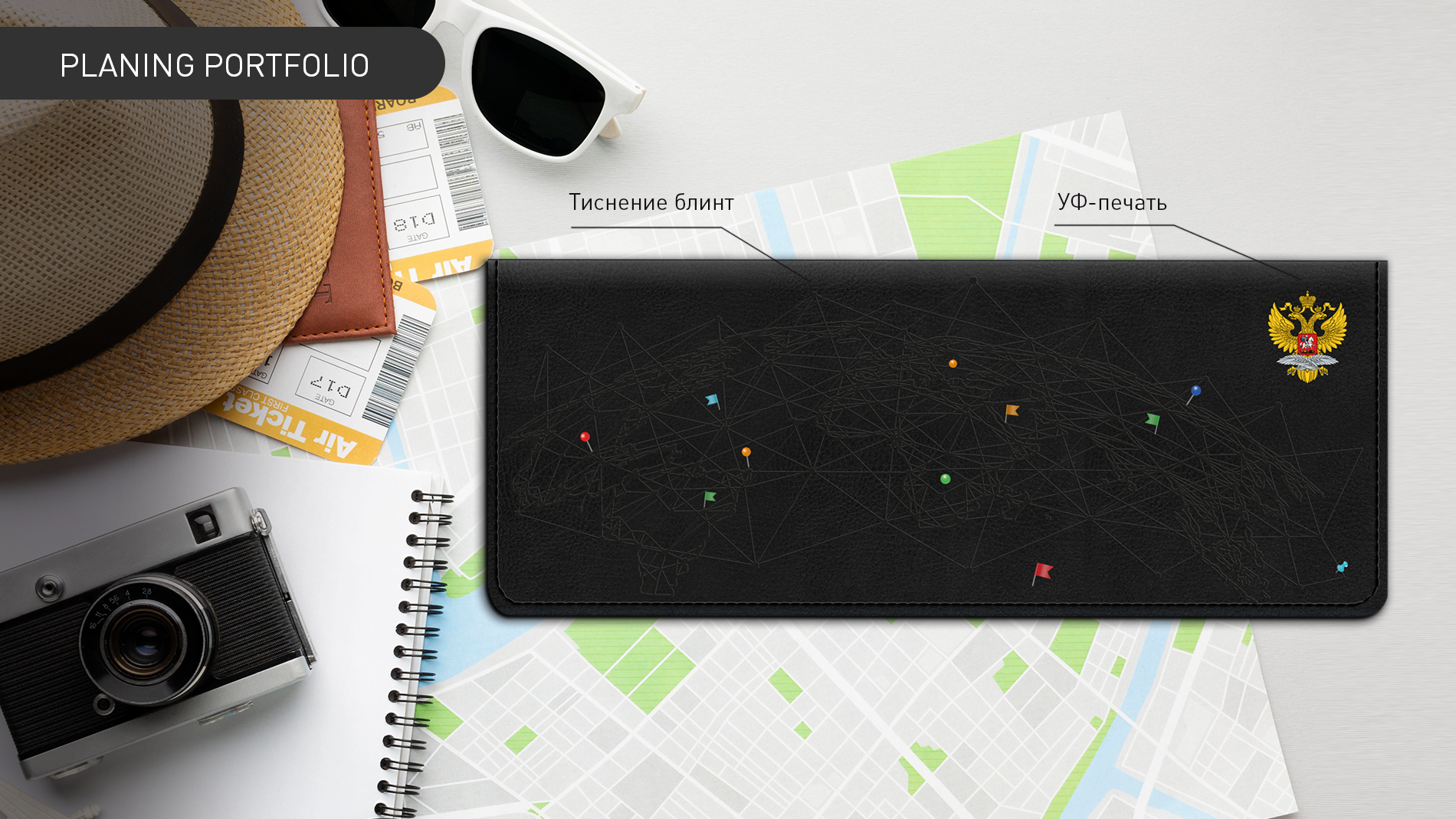 Материал Marseille Soft Touch черный
Блок 128 страниц недатированный белый
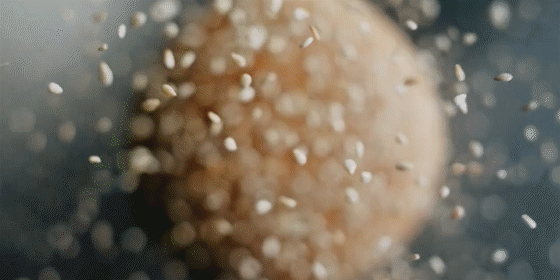 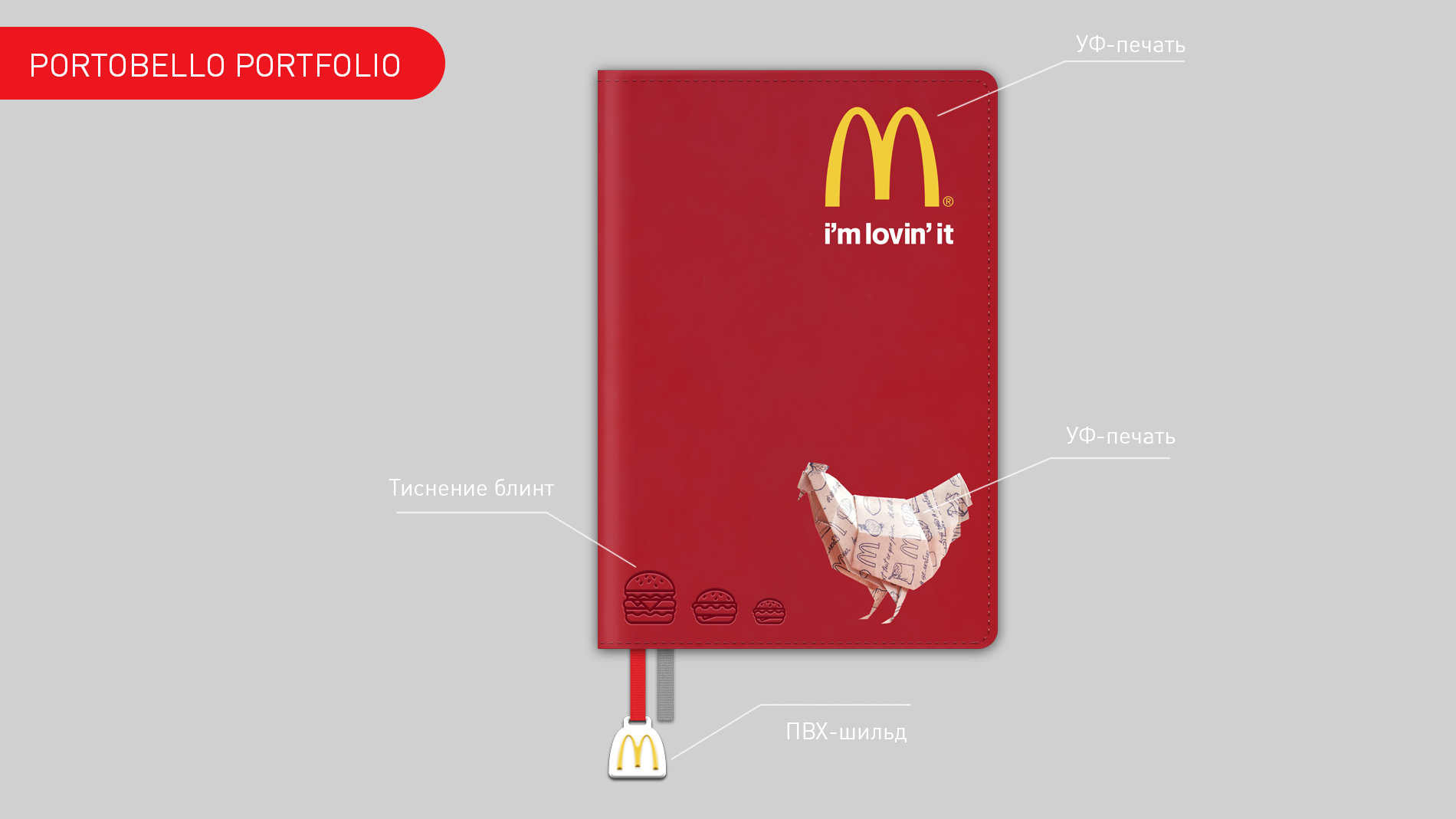 Материал Sky красный 
Блок 256 линейка белый
Ляссе двойное красное, серое
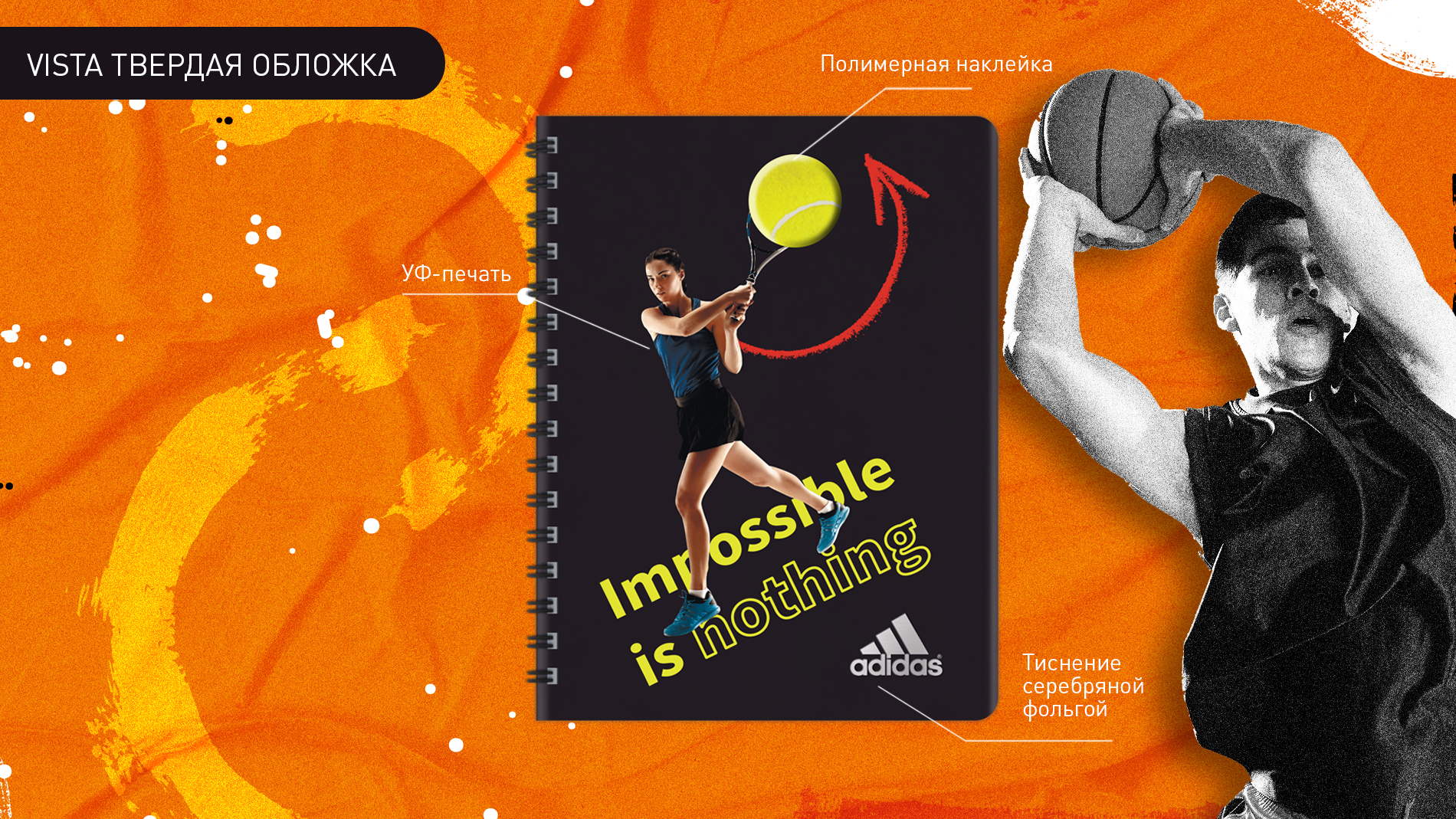 Материал Moon River черный
Блок 352 страницы кремовый недатированный
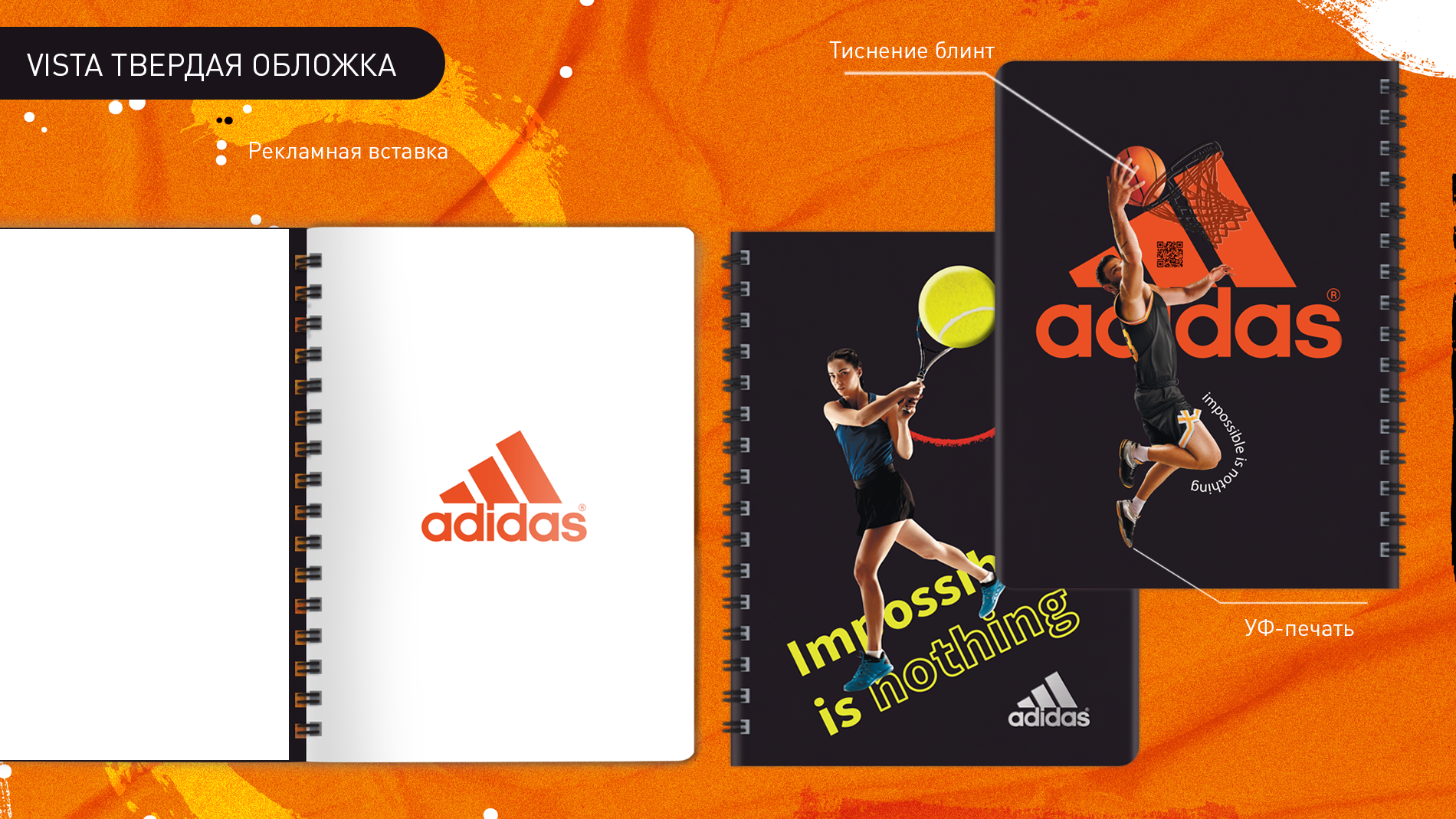 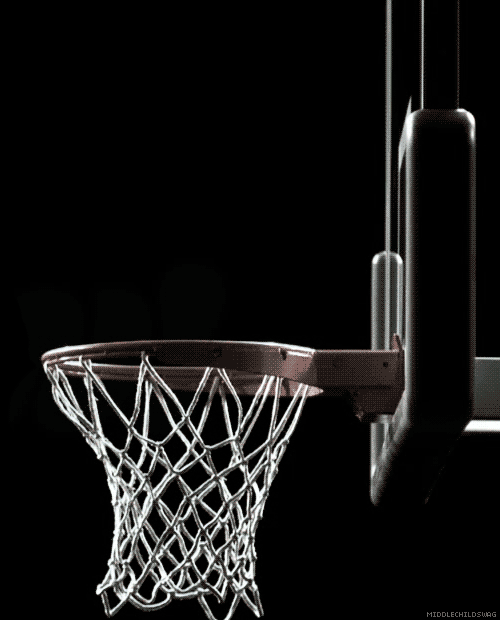 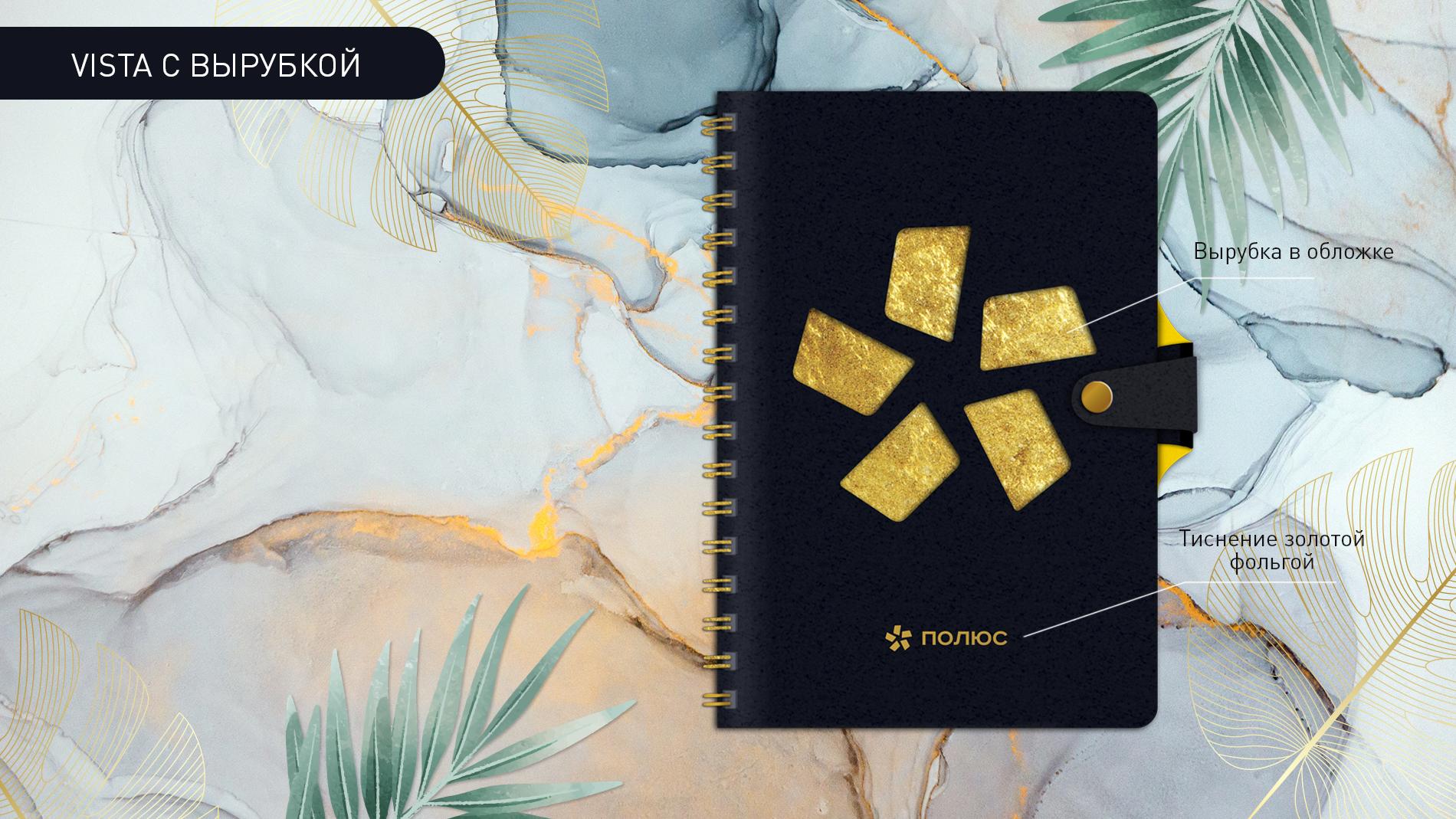 Материал Alpha черная 
Блок 352 страницы белый недатированный
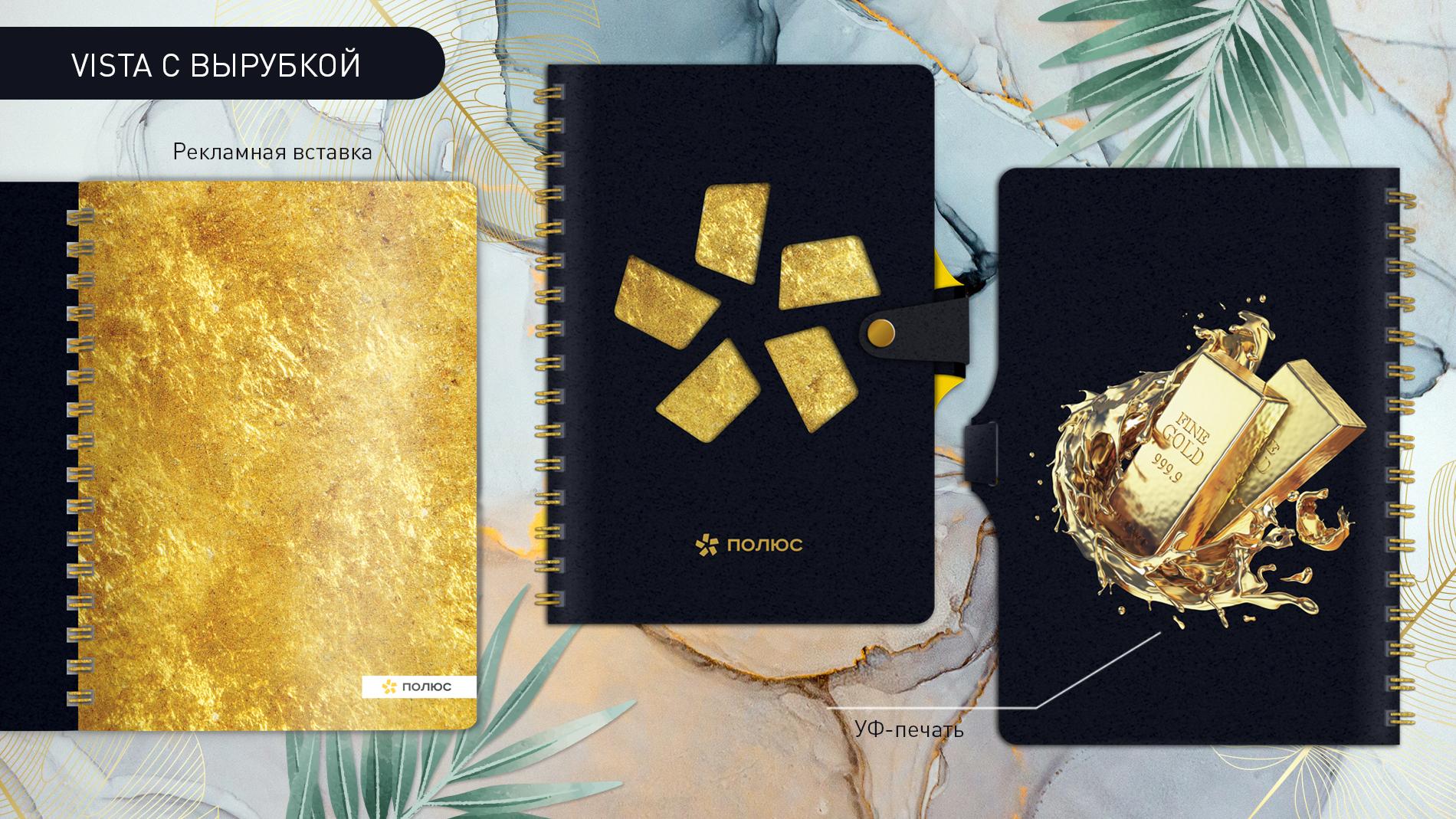 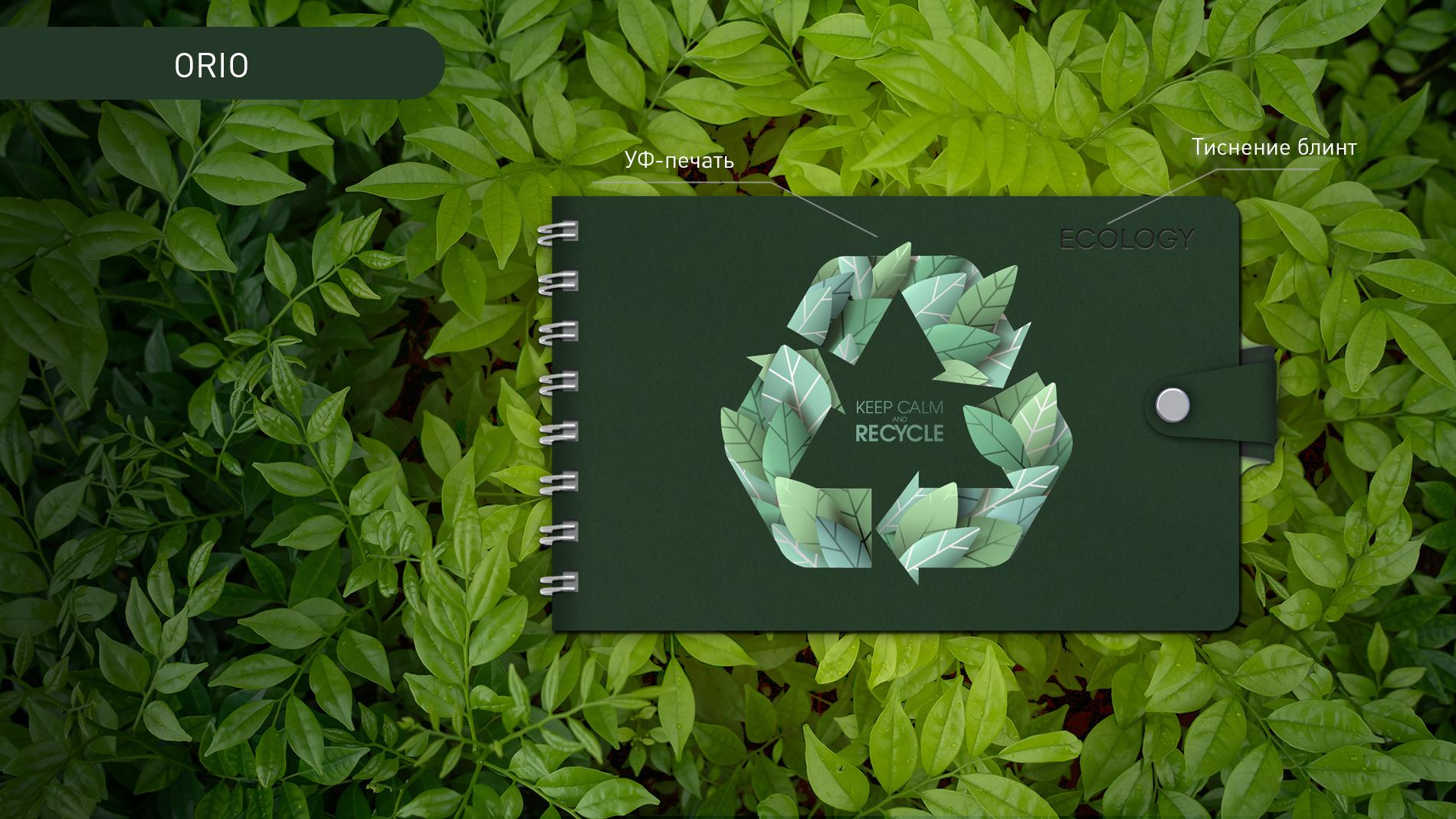 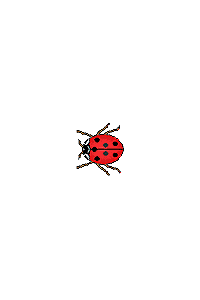 Материал Velvet зеленый
Блок 128 страниц белый недатированный
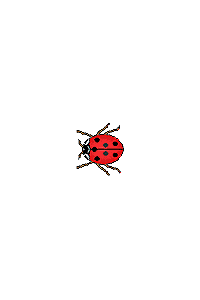